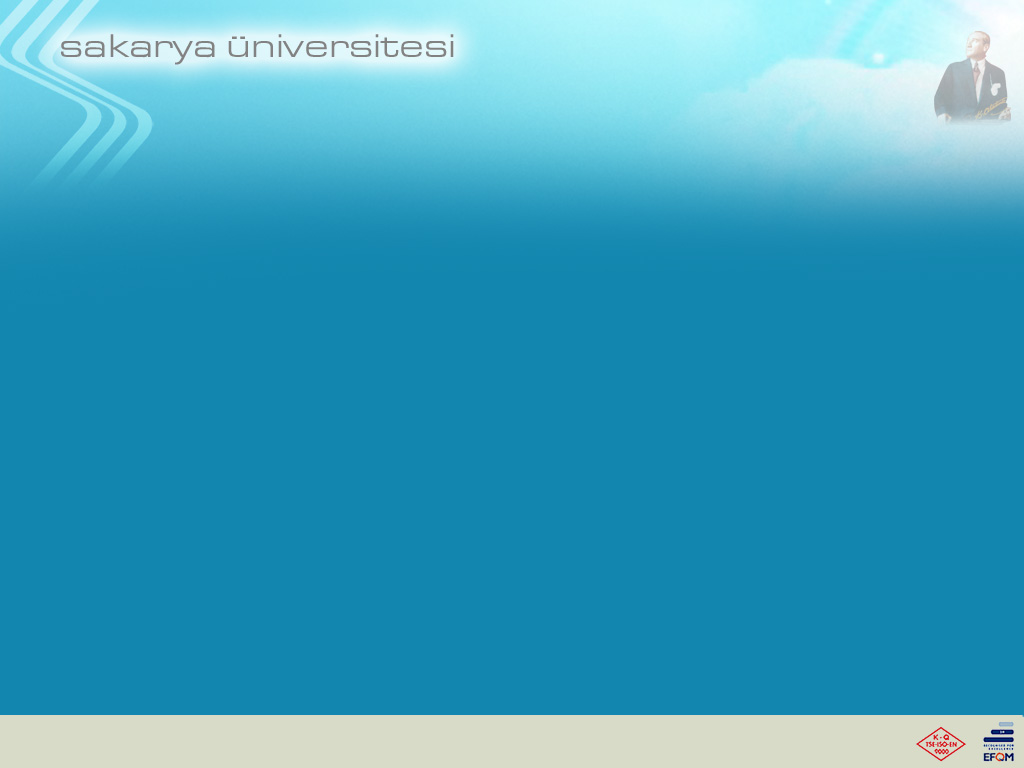 ÖĞRENCİ İŞLERİ DAİRESİ BAŞKANLIĞI

DIŞ İLİŞKİLER ŞUBE MÜDÜRLÜĞÜ
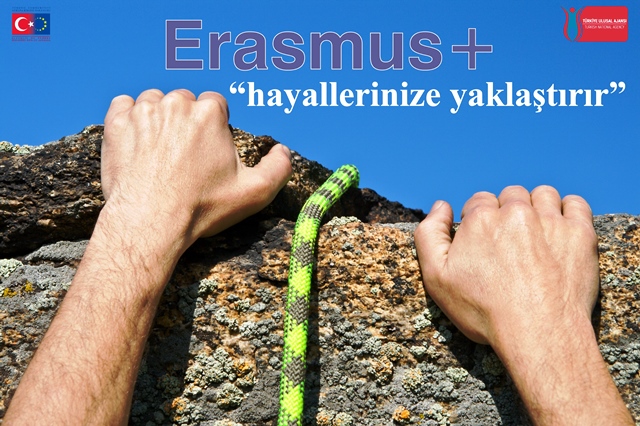 Erasmus+ Erasmus Programı (Yükseköğretim Alanında Erasmus+)
Avrupa Birliği Komisyonu tarafından 2007-2013 yılları arasında yürütülen ve 2014 yılı itibariyle sona eren Hayatboyu Öğrenme Programı kapsamında yükseköğretim alanında sağlanan hibe destekleri 2014-2020 yılları arasında Erasmus+ Programı altında da devam edecektir. Yükseköğretim alanına özel olarak ise, yükseköğretimde kaliteyi artırmayı, yükseköğretim kurumlarının birbirleri ve iş dünyası ile işbirliğini güçlendirmeyi amaçlamaktadır. Erasmus+ Erasmus faaliyetlerinin hedef kitlesi en genel anlamıyla, yükseköğretime taraf olan kurum ve kuruluşlar ile bu kurumların çalışanları ile öğrencileri kapsamaktadır. 
Yükseköğretim Öğrenci Hareketliliği 
Bireylerin Öğrenme Hareketliliği Ana Eylemi (Key Action 1, KA1) altında yer alan bu faaliyet ile yükseköğretim öğrencilerinin yeterliliklerinin geliştirilmesi ve bu kişilere yurt dışında mesleki gelişim fırsatları sunulması hedeflenmektedir. Bu kapsamda, yüksek öğrenimine devam eden kişilerin yurtdışı eğitim fırsatlarını arttırmaya, eğitim-öğretimden iş hayatına geçiş yapabilmeleri için ihtiyaç duydukları becerileri kazandırmaya yönelik olarak Öğrenci Hareketliliği: Üniversite öğrencilerinin yurtdışında bir yükseköğretim kurumunda öğrenim görmeleri veya yurtdışında bir şirkette veya herhangi bir kurum/kuruluşta staj yapmalarını desteklenmektedir.
Faaliyet Süreleri Ne Kadardır? ( 01 Haziran 2015 – 30 Eylül 2016)
Faaliyetin süresi faaliyet türüne göre değişmektedir:
Öğrenme Hareketliliği-Öğrenim hareketliliğinde; 3 ila 12 aydır. Faaliyet süresi her bir öğrenim kademesi için ayrı ayrı geçerli olmak üzere aynı akademik yıl içerisinde tamamlanabilecek 3 ilâ 12 ay arasında bir süre (1, 2 veya bazı ülkelerin sistemlerine göre 3 dönem) olabilir. 
Öğrencilerin mezuniyetlerinin gerektirdiği çalışmaları yurtdışında yapmak üzere bir yarıyıl için 30, bir tam akademik yıl için 60 AKTS kredisine denk gelen programı takip etmek üzere gönderilmesi beklenir. Takip edilen programda başarılı olunan kredilere tam akademik tanınma sağlanır, başarısız olunan krediler ev sahibi kurumda tekrar edilir.

Staja yönelik öğrenci hareketliliğinde; 2 ila 12 aydır. Faaliyet, yükseköğretim kurumunda kayıtlı öğrencinin yurtdışındaki bir işletmede staj yapmasıdır. “Staj”, bir yararlanıcının programa katılan başka bir ülkedeki bir işletme veya organizasyon bünyesindeki mesleki eğitim alma ve/veya çalışma deneyimi kazanma sürecidir. Staj faaliyeti belirli bir öğretim programı kapsamında yapılan akademik çalışmalara ilişkin araştırma ödevleri, analiz çalışmaları gibi çalışmalar yapmak üzere kullanılmaz. Staj faaliyeti, öğrencinin öğrencisi olduğu mesleki eğitim alanında uygulamalı iş deneyimi elde etmesidir.
Faaliyet Süreleri Ne Kadardır? ( 01 Haziran 2015 – 30 Eylül 2016)
Faaliyet süresi her bir öğrenim kademesi için ayrı ayrı geçerli olmak üzere 2 ile 12 ay arasında bir süredir. Öğrenim süresi içerisinde her sınıfta ve öğrenim programlarının son sınıflarındaki öğrenciler mezun olduktan sonraki 12 ay içerisinde staj faaliyeti gerçekleştirilebilir. (Bu süre zarfında yeni bir öğrencilik sıfatına dahil olmamak şarttır.)
Aşağıdaki kuruluşlar Erasmus+ kapsamında yükseköğretim staj faaliyeti için uygun değildir: 
-Avrupa Birliği kurumları ve AB ajansları 
-AB programlarını yürüten ve bu kapsamda hibe alarak kurulmuş kuruluşlar 
-Misafir olunan ülkedeki ulusal diplomatik temsilciliklerimiz (büyükelçilik ve konsolosluk gibi) 
Diplomatik temsilciliklerimizin hiçbir birimi staj faaliyeti için uygun değildir. 

Faaliyet süresinin kesintisiz gerçekleştirilmesi gerekmektedir. Öğrenim hareketliliğinde dönem araları (sömestr tatilleri) ve resmi tatiller kesinti olarak kabul edilmez. 
** STAJ HAREKETLİLİĞİNE HAK KAZANAN ÖĞRENCİLERİN DAVET/KABUL MEKTUPLARINI 30 MAYIS 2015 TARİHİNE DEK BİRİM SORUMLULARINA BEYAN ETMELERİ GEREKMEKTEDİR.
Hibe Desteği, Süre ve Hibe Hesaplamaları
Faaliyete başlamadan önce yapılacak planlamada gidilecek kurumdaki akademik takvim, öğrencilerin kabul mektuplarında yer alan süreler, önceki yıllarda ilgili kurumda gerçekleşen faaliyetlerden edinilen deneyimler gibi mevcut bilgi ve belgelere göre faaliyet süresi öngörü olarak belirlenir. Kesin faaliyet süresi, katılım sertifikasında bulunan faaliyet başlangıç-bitiş tarihleri ve pasaportta yer alan giriş-çıkış tarihlerine göre hesaplanır. Belgelerde yer alan en kısa tarih aralığı faaliyet süresi olacak şekilde kabul edilir.
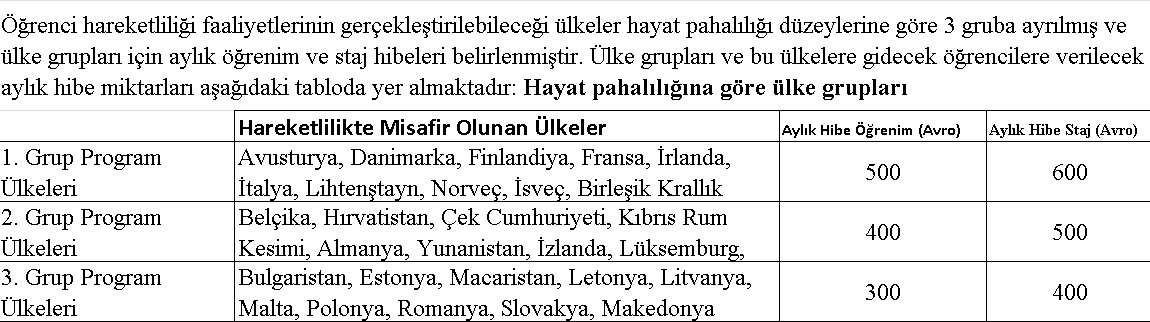 Öğrencilere gidiş-dönüş seyahatleri için ayrıca destek verilmemektedir.
Öğrenciye Yapılacak Ödeme ve Kesintiler
Öğrencilerin ödemeleri, standart öğrenci sözleşmesinde yer aldığı üzere, %70 ile %100 arasında hangi oranda olacağı yükseköğretim kurumu tarafından belirlenen ve tüm öğrenciler için aynı oranda uygulanacak ilk ödeme oranına göre tek defada veya 2 taksitte yapılır. Ödemeler Avro cinsinden yapılır. 

İlk ödemeler sözleşmenin her iki tarafça da imzalanmasını izleyen 30 takvim günü içerisinde yapılır. (Ancak üniversitemiz hesaplarına faaliyet süresine ait hibe ödeneği takriben Ağustos ayı sonu yada Eylül ayı ortaları gibi yatırıldığından faaliyet başlangıç tarihi olan 01 Haziran 2015 tarihinde genelde staj hareketliliklerini gerçekleştirmek isteyen öğrencilerimize ödemeleri genel olarak faaliyetleri bitiminde yani dönüşte tek defada yapılır)

1- Öğrenci karşı kuruma gitmeden önce ilk ödeme olarak, öngörülen hibelendirme süresine göre hesap edilen toplam hibesinin belirlenen orandaki kısmı ödenir. 
2- Faaliyet dönemi sonunda öğrencinin çevrimiçi AB anketini doldurması mali desteğin geriye kalan kısmının ödenmesini talep etmesi olarak kabul edilir. 
Her durumda, öğrenciye en fazla gerçekleştirdiği faaliyet süresi kadar hibe verilir. Öğrencinin öngörülen hibelendirme süresinden daha kısa süre ile faaliyet gerçekleştirmesi halinde, kesin faaliyet süresi için hesaplanandan daha fazla ilk ödeme yapılmışsa, fazla miktarın öğrenciden iadesi istenir.
Öğrenciye Yapılacak Ödeme ve Kesintiler
Öğrencinin gittiği kurumdaki resmî günleri hariç, yani normal şartlarda öğrenim veya stajın devam etmesi gereken durumlarda 1 haftadan fazla süre ile misafir olduğu kurumdan (şehirden / ülkeden) ayrılması durumunda ayrı kaldığı süreler için hibe ödemesi yapılamaz. Daha önce ödeme yapılmış olsa bile bu dönem için verilen hibenin iadesi talep edilir. 

Yükseköğretim kurumu, sorumluluklarını yerine getirmeyen ve/veya başarısız öğrencilerin hibelerinde kesinti yapabilir. Kesinti miktarı %20 ila %100 arasında, üniversitenin takdirindedir. 

Yurtdışında bulundukları süre içinde derslerine devam etmedikleri, sınavlarına girmedikleri ve/veya öğrenci olarak yapmakla yükümlü oldukları sorumluluklarını yerine getirmedikleri tespit edilen ve bu durumu belgelendirilen, üniversitemiz tarafından belirlenen tarihe kadar      (Faaliyet Bitimini takip eden 15. gün) dönüş belgelerini müdürlüğümüze teslim etmeyen ve/veya çevrimiçi AB anketini doldurmayan öğrencilerin hibelerinde kesinti yapılabilir.
Çevirimiçi Dil Desteği (OLS)
Çevirimiçi Dil Desteğinin Kapsamı: 
Yükseköğretimde öğrenci hareketliliği faaliyetlerinden yararlanacak öğrenciler için Avrupa Komisyonu tarafından Çevirimiçi Dil Desteği sistemi sunulmaktadır. 
2014 döneminde 6 dilde öğrencilere bu destek sunulmaktadır: Almanca, Fransızca, Hollandaca, İtalyanca, İngilizce ve İspanyolca. Sadece yurtdışı faaliyetlerini bu dillerde gerçekleştirecek öğrenciler bu sisteme tâbidir. Çevirimiçi dil desteği öğrencilerin girmekle yükümlü olduğu sınavlar ve isteğe bağlı çevirimiçi dil kursu desteğini içermektedir: 
- Zorunlu Sınavlar: 
Öğrenim veya staj hareketliliği gerçekleştirmek için seçilmiş öğrenciler, faaliyetlerine başlamadan önce ve faaliyetlerini tamamladıktan sonra ayrı ayrı olmak üzere, Çevirimiçi Dil Desteği sistemi üzerinden öğrenim/staj faaliyetinin gerçekleştirildiği dilden sınav olurlar. 
Sınavlar öğrencilerin seçilmiş olma durumlarını etkilememektedir. Faaliyet öncesi ve sonrası yapılan sınavlar öğrencinin faaliyetleri süresince dil yeterliliklerinde meydana gelen değişimi gözlemlemek amacıyla yapılmaktadır. Her iki sınav da zorunludur. 

Sınav sonuçları yalnızca öğrenci ve öğrenciyi gönderen yükseköğretim kurumu tarafından görülebilir.
Çevirimiçi Dil Desteği (OLS)
- İsteğe Bağlı Dil Kursları: 
Faaliyetlerine başlamadan önce dil sınavına girdikten sonra öğrenciler, sınav sonuçlarına göre kendilerini yetersiz bulmaları halinde veya yükseköğretim kurumlarının önerisiyle, kendi isteklerine bağlı olarak çevirimiçi dil kurslarına katılabilirler. 
Sınava girilen dil ile kurs alınan dil aynı olmalıdır. 
Dil kursu süresi faaliyet süresine göre belirlenir. 2-6 ay arası faaliyet gerçekleştirecek öğrencilerin kurs süreleri 2-6 ay süre arasındadır. 6 ay üzerinde (12 ay’a kadar) faaliyet gerçekleştirecek öğrencilerin kurs süreleri 6 ay ile sınırlıdır.
Öğrencilerin sınav ve dil kursuna katılabilmeleri yükseköğretim kurumları tarafından sağlanmaktadır. Müdürlüğümüz  Mobility Tool(Hareketlilik Aracı)  hesapları üzerinden, dil kursu lisansı sayısının, kurs almak isteyen öğrenci sayısından düşük olması halinde, yükseköğretim kurumu, kurs lisanslarını kendi girdiği sınav dilinde en düşük puanı alan öğrencilerden başlayarak dağıtır. Öğrencilere lisans verme işlemleri öğrencilerin e-posta adreslerinin sisteme girilmesi ile mümkün olur. Öğrenciler, e-posta adreslerine gönderilen web sayfası bağlantısı üzerinden sınavlarını ve kurslarını alırlar.
Detaylı bilgi için lütfen http://erasmusplusols.eu/ adresini ziyaret ediniz. 
Bilgilendirme videosu için http://erasmusplusols.eu/guided-tour-7/ adresini ziyaret ediniz.
Öğrenim Hareketliliğinde Koşullu Yerleştirme İşlemi
2014 Yılı itibari ile Erasmus+ Dönemine  geçen bu yeni süreçte “Dil Yeterliliği” tüm anlaşmalarımızda ön koşul olmuştur. Öğrenim Hareketliliği kapsamındaki tüm anlaşmalarımızda en düşük dil seviyesi B1 olarak belirlenmiş ve imza altına alınmıştır. Geçen yıl yapılan sınav sonuçlarından ötürü bu yıl daha fazla öğrencimizin bu faaliyetten faydalanabilmesi için müdürlüğümüzce  ilk kez planlanan eğitim  bu yıl için sadece İngilizce için gerçekleştirilecektir.
11 Şubat 2015 tarihinde gerçekleştirilen İngilizce dil sınavından 40 üzerinde puan almış öğrencilerimizden, kendilerine e posta ile iletilen bildirimimize onay verenler yerleştirildikleri ve onay verdikleri üniversitelere bildirileceklerdir. Dönem içinde yani önümüzdeki 3 ay içinde hafta içi farklı saatlerde ve sınıflarda Yabancı Diller Yüksekokulumuzda düzenlenecek eğitime devam ederek eğitim sonunda dil seviyelerini B1 seviyesine ulaştıran öğrencilerimiz faaliyetlerini gerçekleştirebileceklerdir. 
Eğitim; katılımcı öğrencilerimizin seviye ve haftalık ders programları göz önüne alınarak planlanacaktır.  (I.Öğretimler için gün içi, II.Öğretimler için akşam gibi) Bu eğitimde devam mecburiyeti mevcuttur. Eğitimcilerin belirleyeceği devamsızlık sınırı aşanlar başarısız kabul edileceklerdir. Söz konusu eğitimin maaliyeti müdürlüğümüzce ödenmektedir. Katılımcılardan sadece cüzi bir eğitim dökümanı gideri alınacaktır.
Erasmus+ Programının Avantajları ve Dezavantajları
Yurt dışındaki bir çok üniversitede eğitim-öğretim görme fırsatını yakalamak ve bu sayede yurt dışındaki üniversitelerin Avrupa düzeyindeki imkanlarından yararlanabilmek.
Avrupa’nın bir çok farklı ülkesinden gelen öğrencilerle tanışmak.
Farklı bir dilde eğitim almak ve evrensel bir dil olan İngilizceyi günlük yaşamda kullanma yetisini geliştirmek.
Bir başka ülkede yaşamak ve çalışmak, oranın idari işleyişleri ve bürokrasisi ile uğraşmak, onlarca form doldururken Avrupa bürokrasisiyle de tanışmak ve tüm bu süreçleri başarıyla tamamlamak kendinize olan güveninizi artıracak, yaşadığınız tecrübeler olgunlaşmanıza son derece değerli katkılarda bulunacaktır. 
Fransa, İspanya, İtalya, Portekiz ve Almanya gibi Batı Avrupa Ülkelerindeki çoğu üniversiteler eğitim dillerinin yaygın bir dil olması sebebiyle kendi dillerinde eğitim  vermesinden ve diğer Avrupa ülkelerinden Erasmus programı ile gelmiş öğrencilerin  bu dili bilmelerinden ötürü diğer öğrencilerin adaptasyon sorunu yaşaması
Öğrencilerin İngilizceyi konuşma düzeyinde yeteri kadar yetiye sahip olmamasından dolayı kendisini ifade edememesi ve başarısız olması
Yurt dışında gidilen ülkenin kültürel ve ekonomik farklılıklarından dolayı yaşanan sorunlar
Erasmus Programında İzlenilmesi Gereken Süreç
Dış İlişkiler Şube Müdürlüğü, kazanan tüm öğrencilerimizin isimlerini Yurt Dışındaki Üniversitelere bildirecektir. Kazanan öğrencilerimizin ise gidecekleri üniversitelerin web sayfalarını dikkatle incelemeleri, Akademik takvim, ders programları, Yurt imkanları, başvuru tarihleri gibi bilgileri edinmelidir.
Gidilecek üniversiteden davet mektubu almak için; başvuru formu, konaklama formu, öğrenim anlaşması vb. evrakların hazırlanması aşamasında sizlere bölüm koordinatörleriniz yardımcı olacaktır. Söz konusu evrakların talep ve hazırlığı müdürlüğümüz işlemleri dışındadır. 
Kabul Mektubu ve diğer resmi evrakların öğrenciye ulaşması ile ilgili takibi Bölüm Koordinatörü ile birlikte öğrenci, telefon ve e-mail yoluyla karşı kurumdan talep etmekle yükümlüdür. Dış İlişkiler Şube Müdürlüğü kabul mektubu ve diğer evrakların takibi ve ulaşması için karşı kurumla irtibata geçmeyecektir. Öğrencinin verecek olduğu adrese ulaşacak mektubun postada kaybolma durumu göz önünde bulundurularak gerekli önlem alınmalıdır
Pek çok Üniversite başvuru sırasında İngilizce Transkript ve İngilizce Özgeçmiş (CV) istemektedir. Bu ihtimalleri göz önünde bulundurarak bu belgeleri edinerek sürekli elektronik ortamda hazır bulundurmanız işlemlerinizin çabuk bir şekilde sonlanması için önemli olabilir.
Erasmus Programında İzlenilmesi Gereken Süreç
Sürekli iletişim halinde olup bilgi alışverişinde bulunmak üzere tüm Erasmus+ Öğrencilerimizin www.erasmus.sakarya.edu.tr internet adresimiz ile sosyal paylaşım sitesi www.facebook.com.tr adresinde aktif olan “ Sakarya Üniversitesi Erasmus Programı Resmi Facebook Grubu” aracılığı ile duyurularımız ve bilgilendirmelerimiz yayınlanmaktadır. Ayrıca toplu bildirimlerimiz e posta aracılığı ile de sizlere iletilmektedir. Bu nedenle başvurunuz esnasında ikinci adres olarak bildirdiğiniz e postalarınızı lütfen değiştirmeyiniz.
Evraklarınız ile ilgili işlemler hafta içi her gün sabah 10.00 ile 12.00 arasında gerçekleşecektir. 
İsminize düzenlenen ve/veya tarafımıza ulaştırılan evrakların ofisimizde hazır olup olmadığı www.erasmus.sakarya.edu.tr sayfasında DÖKÜMANLAR/Resmi Evraklar-Erasmus+ Evrakları-Diğer Evraklar kısmından takip edilebilmektedir.
Tüm Soru ve Sorunlarınız için Birim Sorumlularınız ile iletişim içinde olunuz.
Şef  İsmail ERDİK
Teknoloji Fakültesi-İşletme Fak.-Eğitim Fak.- İlahiyat Fak. MYO ve YO lar 
ierdik@sakarya.edu.tr
+90 264 295 50 89
Uzman Abdullah NALBANTOĞLU
Enstitüler
analbantoglu@sakarya.edu.tr
+90 264 295 50 84
Dilara KELEŞ
Mühendislik Fak. - Bilgisayar ve Bilişim Bilimleri Fak.
dkeles@sakarya.edu.tr
+90 264 295 73 66
Aytek BUYRAÇ
İktisadi ve İdari Bilimler Fak.-Fen Edebiyat Fak.
abuyrac@sakarya.edu.tr
+90 264 295 71 20
BAŞARILAR DİLERİZ.